Obyvatelstvo Evropy
Na území Evropy žije téměř ¾ miliardy lidí, tj. téměř 10 % světové populace. Je nejhustěji zalidněným světadílem (přes 70 obyvatel/km²). Do Evropy přichází stále více lidíz okolních světadílů, hlavně Afriky a Asie. Dochází k míšení národů, tradic, kultur i náboženství.
Počet obyvatel
Dokážete odpovědět na otázky? Které z témat vás zajímá?
Které náboženství
 je v Evropě 
nejrozšířenější?
Ze kterých oblastí
Země přichází
 do Evropy nejvíce
 lidí?
Roste počet 
obyvatel 
v Evropě?
Která evropská
 města jsou 
nejlidnatější?
?
Kolik obyvatel
 má Evropa?
Kterým
 jazykem mluví
 nejvíce obyvatel
 Evropy?
Která část
 Evropy je nejhustěji
 osídlena?
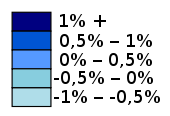 Prohlédněte si mapu, ve které je znázorněn 
růst/pokles počtu obyvatel států Evropy. 

Čísla v legendě znamenají procenta
 růstu nebo poklesu v počtu.

Které mohou být příčiny zvyšování 
nebo poklesu počtu obyvatel?
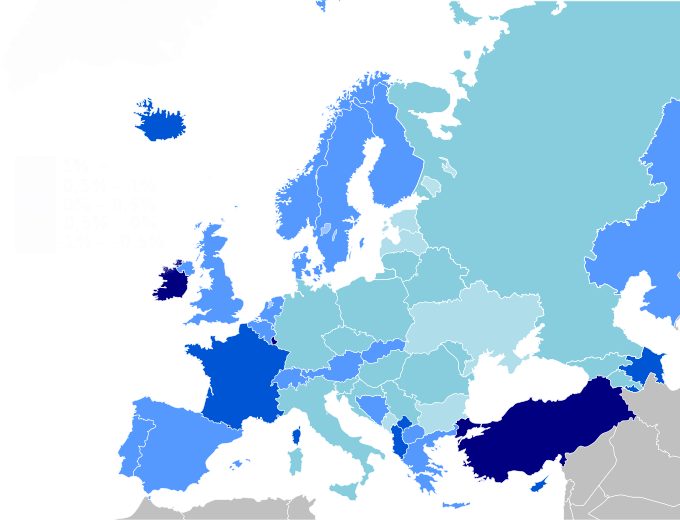 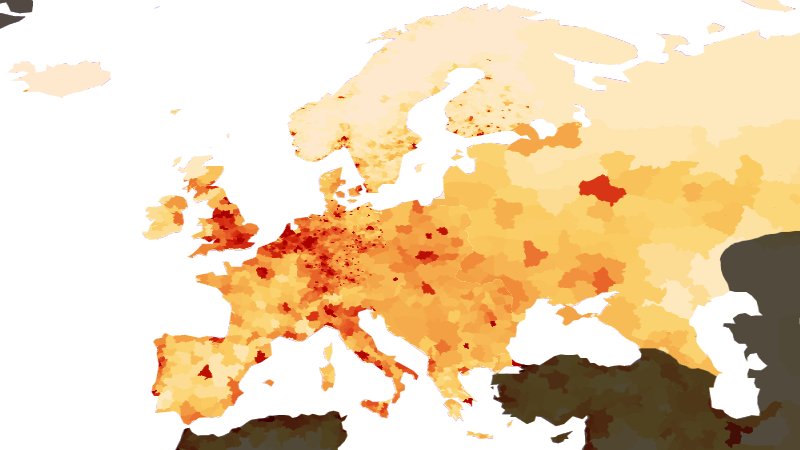 Počet obyvatel/km²
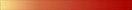 0             350               700
3
Do kterých částí světadílu je koncentrováno 
nejvíce obyvatelstva? (Použijte fyzickou mapu a mapu podnebí.)

Které jsou příčiny řídkého osídlení na Skandinávském poloostrově? 

Které faktory podle vás ovlivnily 
vysoké zalidnění ve vyznačené oblasti? 
Oblast je označována jako „Modrý banán“.

Které evropské státy mají největší 
hustotu zalidnění?
Kterými třemi jazyky mluví nejvíce evropských obyvatel?
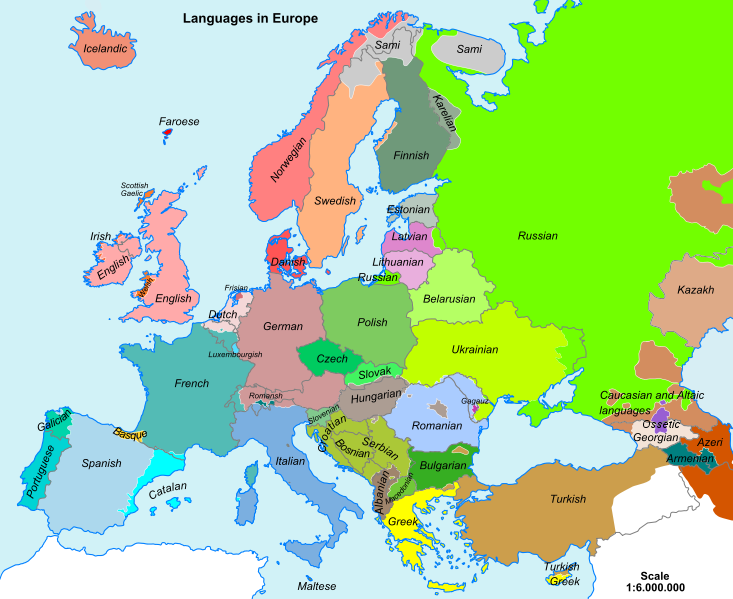 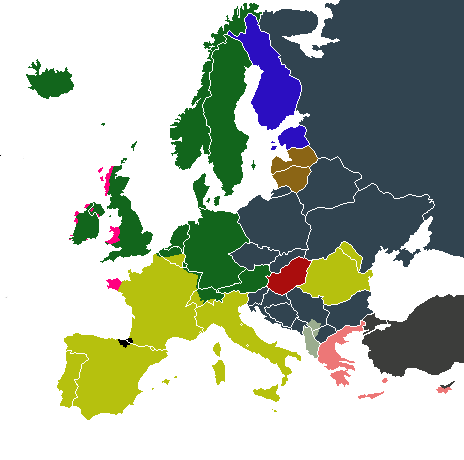 Slovanské jazyky
Germánské jazyky
Ugrofinské jazyky
Románské jazyky
Keltské jazyky
Baltské jazyky
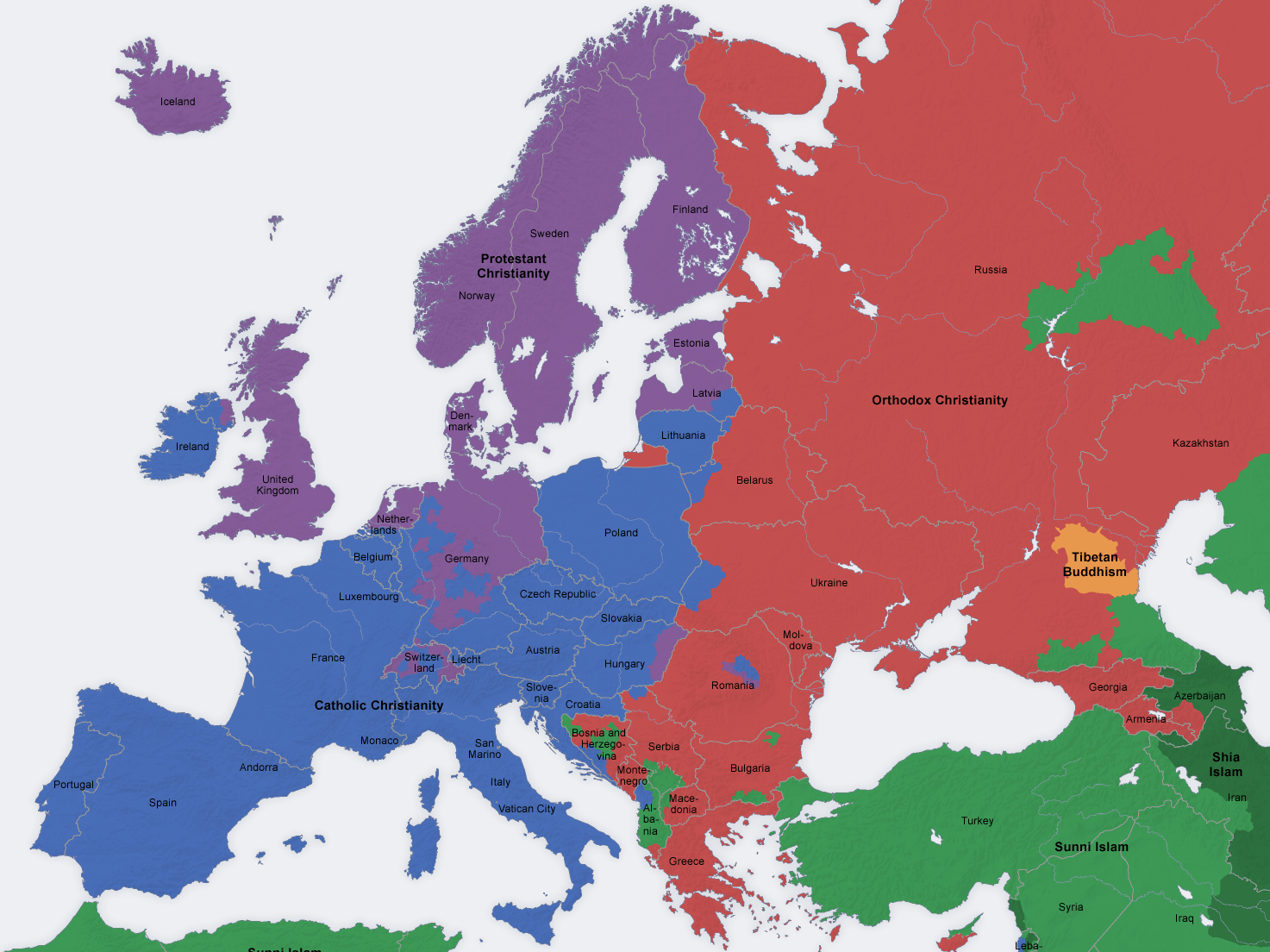 Protestantismus
Pravoslaví
Římskokatolická církev
Islám
14
Náboženství Evropy
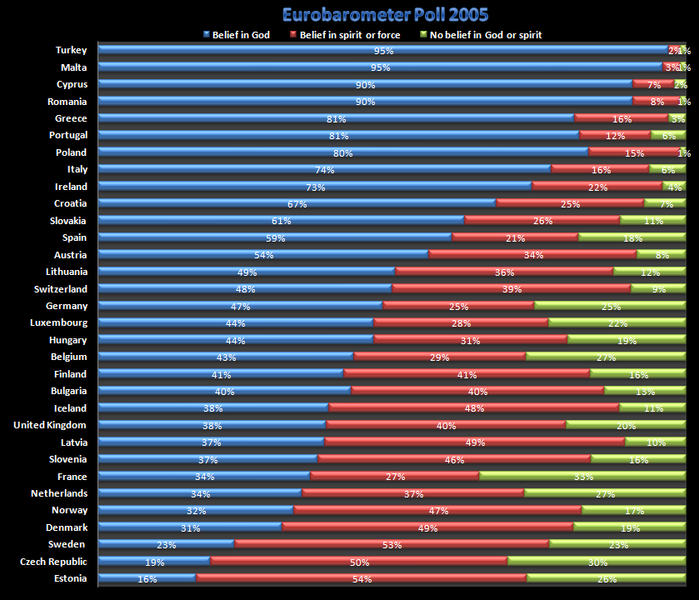 Graf výsledků průzkumu z roku 2005
Víra v boha
Víra v duši nebo životní energii
Nevěří v duši či životní energii
Přečtěte si text:
V Evropské unii dnes žije kolem 15 milionů muslimů, z to cca 2 miliony ve Spojeném království, cca 6 milionů ve Francii a 3 miliony v Německu. Část z nich má problémy se včlenit do evropské společnosti, žije v ghettech, kde díky nelehké sociální situaci stoupá kriminalita a počet přívrženců radikálních forem islámu. Díky zájmu Evropské unie jsou však v posledních letech realizovány projekty na integraci národnostních a náboženských menšin do většinové společnosti, které se zdají být v některých zemích více či méně neúspěšné (např. Švédsko).
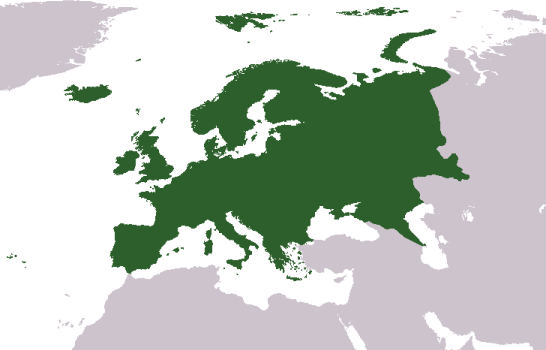 5
Prohlédněte si mapu a hlavní směry současné imigrace do Evropy. V tabulce jsou uvedeny státy s největším počtem obyvatel zahraničního původu.









Dokážete uvést alespoň tři důvody, proč lidé, především z Afriky a Asie, přicházejí do Evropy?